Анимированная гимнастика    для  телаума и здоровья
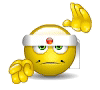 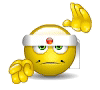 Цель: 
Энергизация организма 
 на основе 
наглядно-образного
 мышления.
Кинезиология – наука о развитии умственных способностей и физического здоровья через определенные двигательные упражнения.
  «Кинезиология» (греч. слово), 
  «кинезис» - движение; 
  «логос» - наука.
Под влиянием кинезиологических тренировок в организме 
происходят положительные структурные изменения. 
При этом, чем более интенсивна нагрузка, тем значительнее эти изменения.                                  Данные упражнения позволяют выявить скрытые способности ребенка и расширить границы возможностей его мозга. Кинезиологические упражнения дают как немедленный, так и  накапливающий эффект.
Условия:
Продолжительность занятий зависит от возраста и может составлять  5-20  минут в день.
Занятия проводятся утром.
Занятия проводятся ежедневно.
Занятия проводятся
 в доброжелательной обстановке.
От детей требуется точное выполнение движений и приемов.
Упражнения проводятся стоя или сидя за столом.
Упражнение: «Кулак-ребро-ладонь»
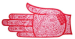 Ладонь, сжатая   в кулак

Ладонь ребром

Распрямлённая ладонь.
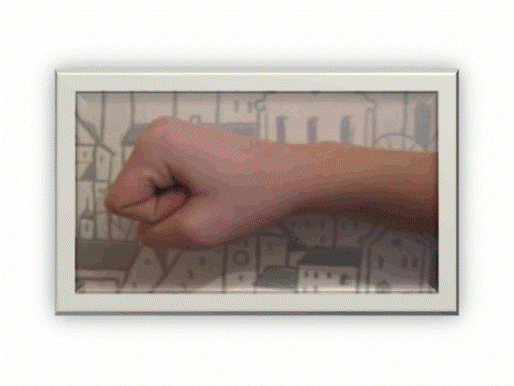 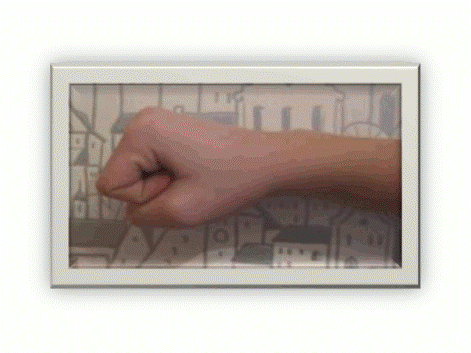 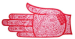 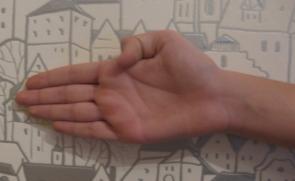 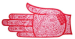 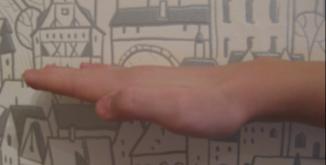 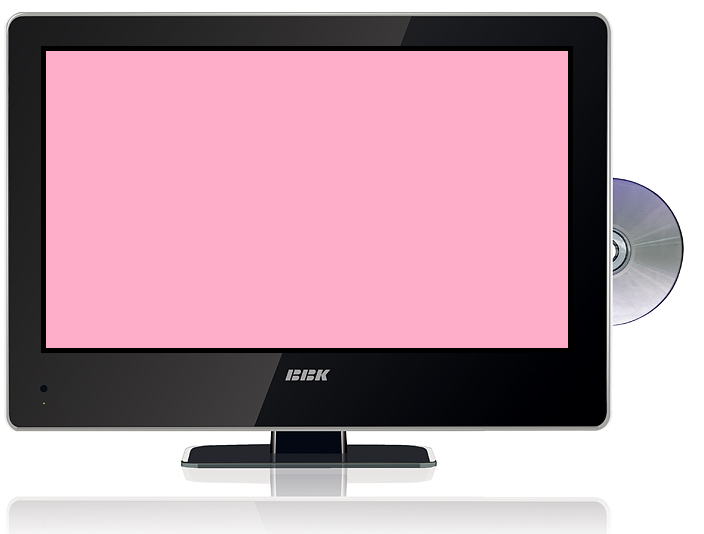 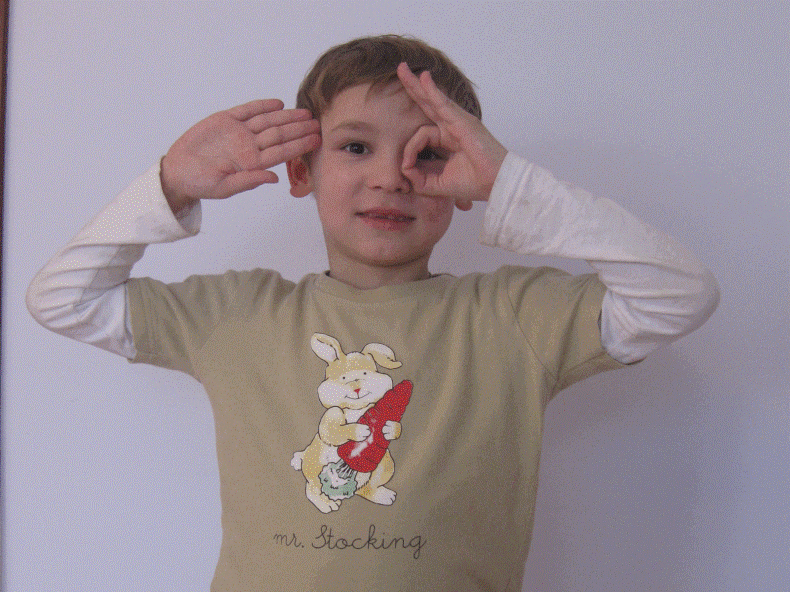 Ваня
Упражнение «Весёлые лягушата»
Отстукивать ритм по столу. Мизинец правой руки – мизинец левой, безымянные, средние, указательные…..
Отстукивать ритм по столу. Правая рука ладонь- средний палец; ладонь- указательный- безымянный; ладонь- большей- мизинец.
Подмигивать глазами – соответственно анимации
Поиграть плечами соответственно анимации
Одна нога на носок – второй ногой постучать пяткой
Одна нога притопнуть пяткой, другая – два притопа носком.
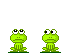 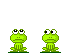 Упражнение «Весёлые лягушата»
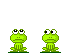 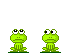 Упражнение: «Зайчик-колечко-цепочка»
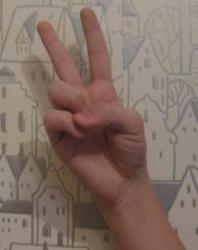 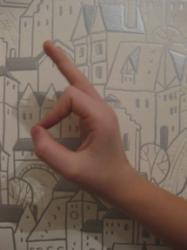 Указательный и средний пальцы вытянуть вверх, мизинец и безымянный прижать к ладони большим пальцем.

Указательный и большой пальцы соединяются.  Средний, безымянный, мизинец вытянуты вперед.

Поочередно соединяем большой палец                                        с указательным,                                               со средним и т.д.                                                                   И через них попеременно «пропускаем» «колечки» из пальчиков другой руки.
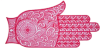 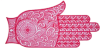 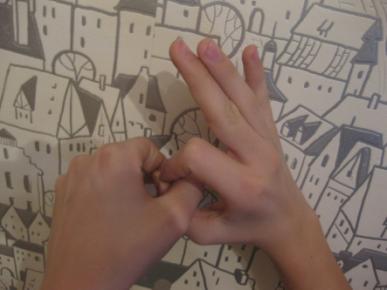 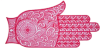 В комплекс  так же включены  глазодвигательные упражнения, позволяющие расширить поле зрения, улучшить восприятие,                                          и являющиеся профилактикой глазных заболеваний.
Глазодвигательное упражнение
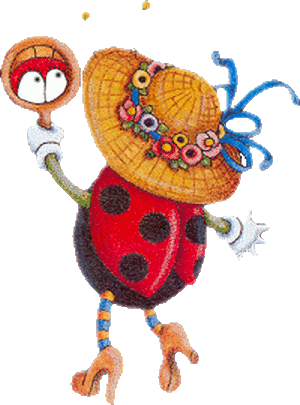 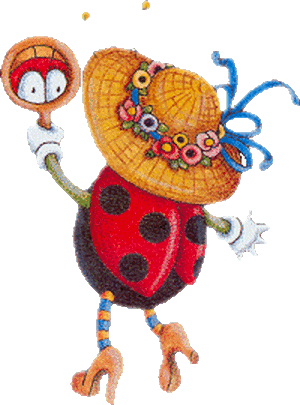 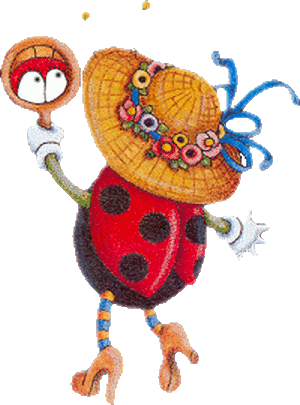 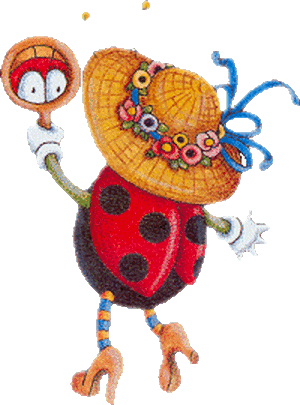 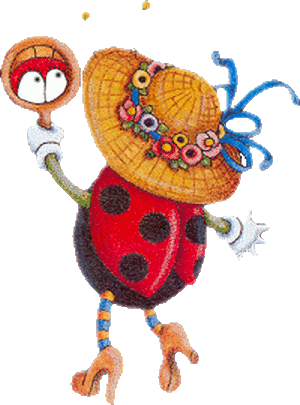 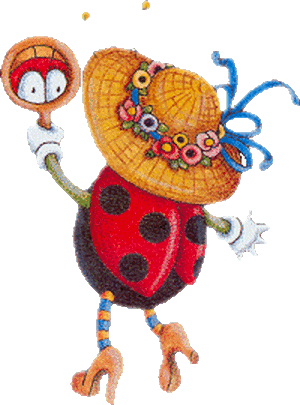 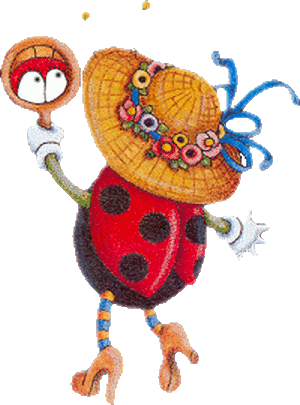 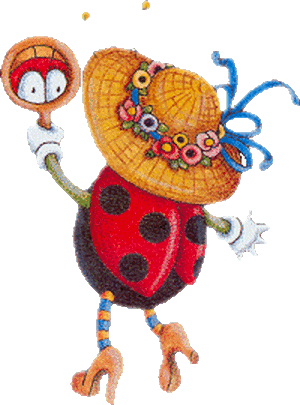 Кинезиологичкские упражнения позволяют создать новые нейронные сети и улучшить межполушарное взаимодействие,  
которое является основой развития интеллекта.
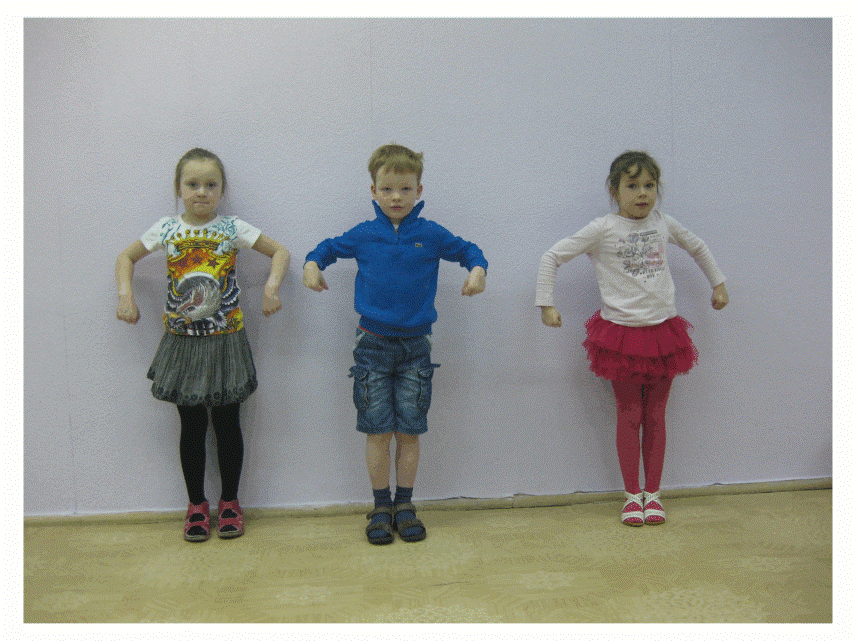 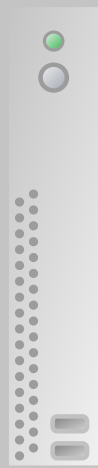 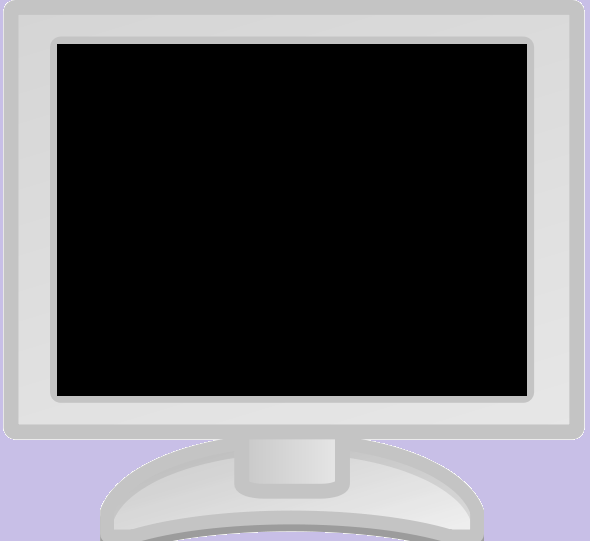 Кристина
Даня
Лиза
Дыхательные упражнения
улучшают ритмику организма, развивают самоконтроль                                и произвольность.
Дыхательное упражнение
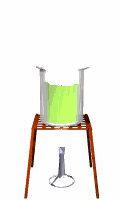 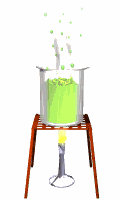 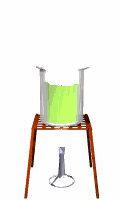 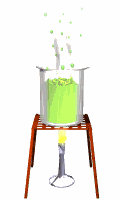 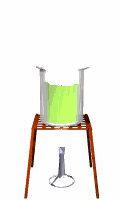 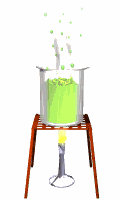 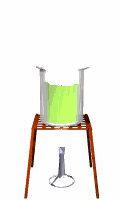 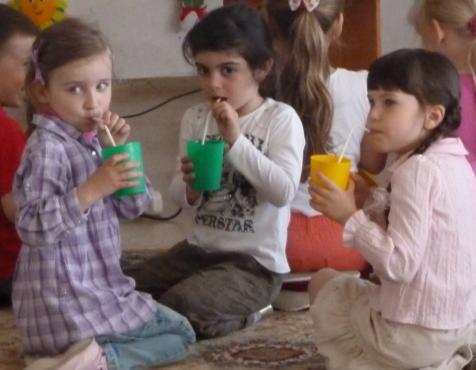 дуем в трубочку
не дуем в трубочку
Самомассаж стимулирует тактильные ощущения,                      и способствует расслаблению мышц  и их укреплению.
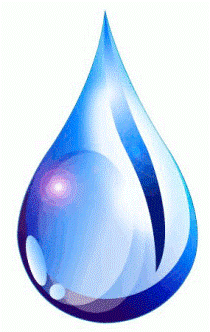 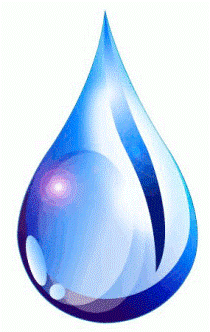 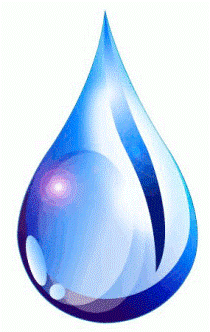 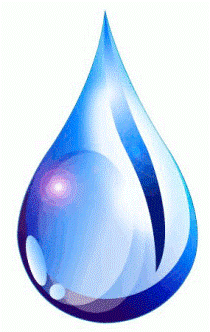 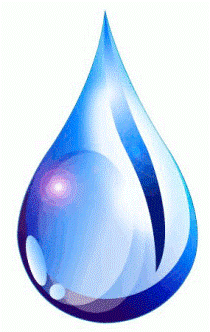 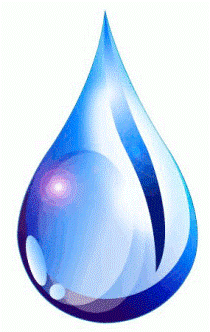 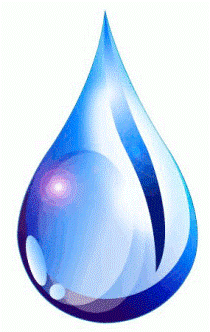 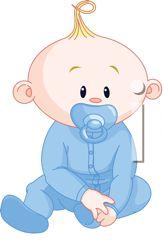 Самомассаж
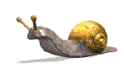 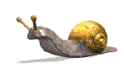 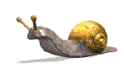 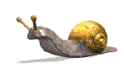 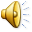 Упражнения                                                    на релаксацию организма 
способствуют расслаблению,                       снятию напряжения.
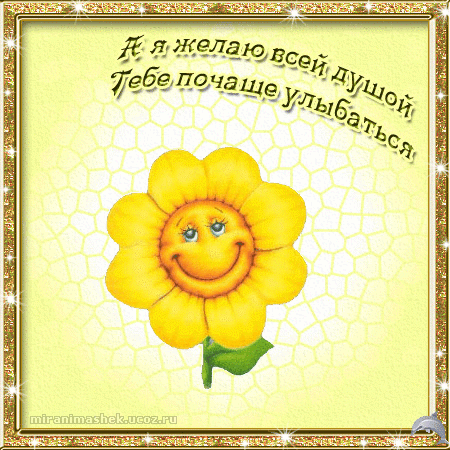 Релаксация
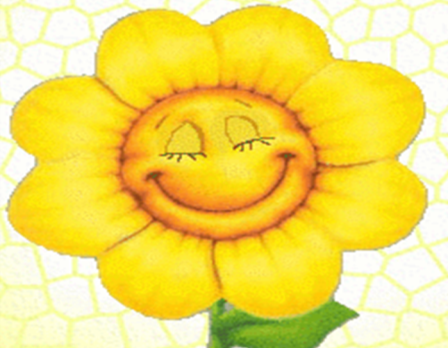 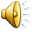